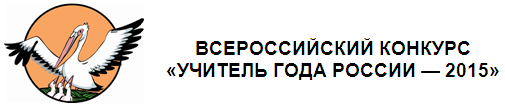 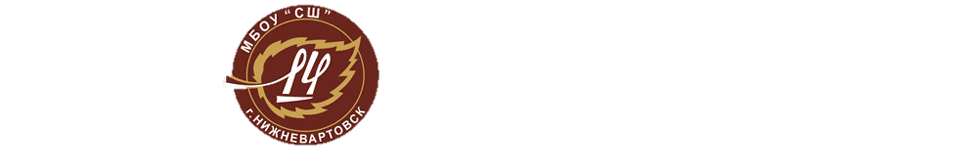 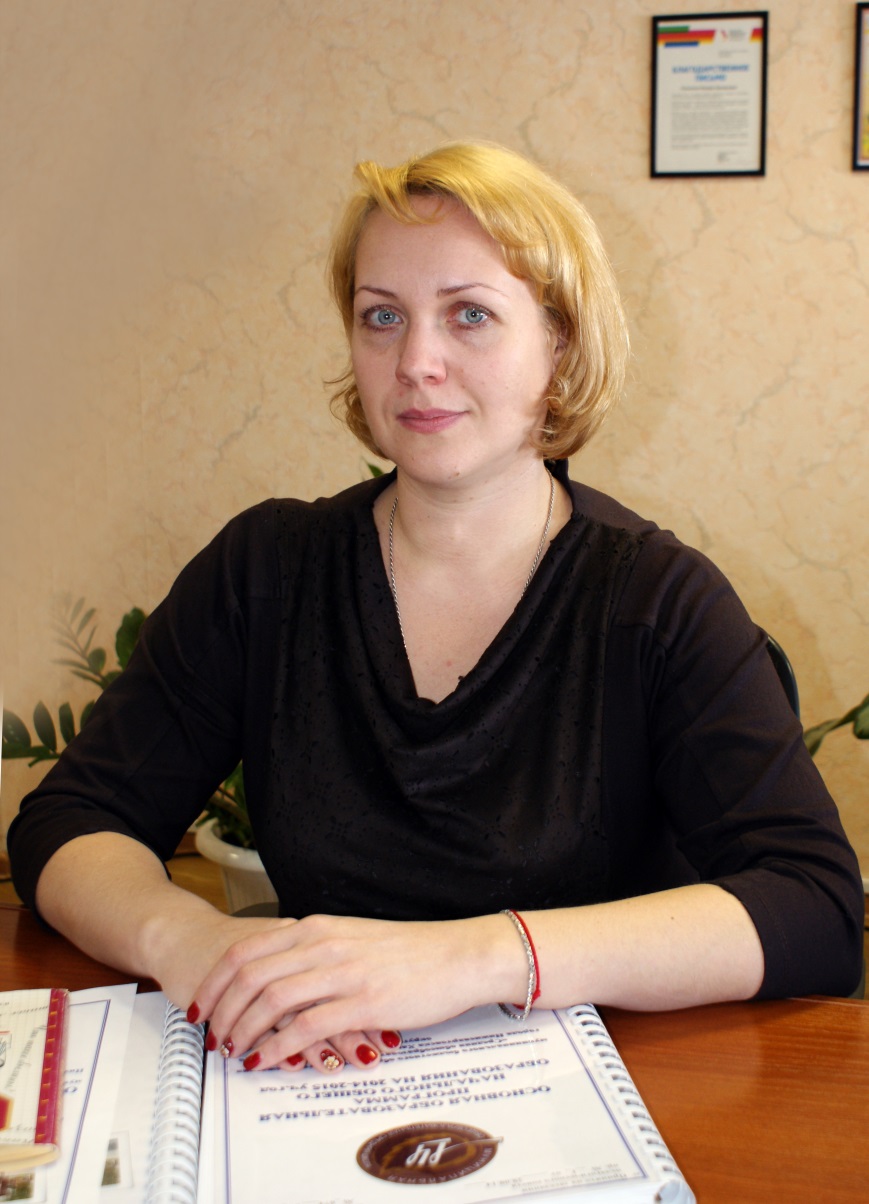 Развитие аналитических способностей на уроках истории через       использование технологии развития критического мышления
Корлыханова Елена Владимировна, учитель истории
МБОУ «СШ №14»
город Нижневартовск ХМАО  - Югра
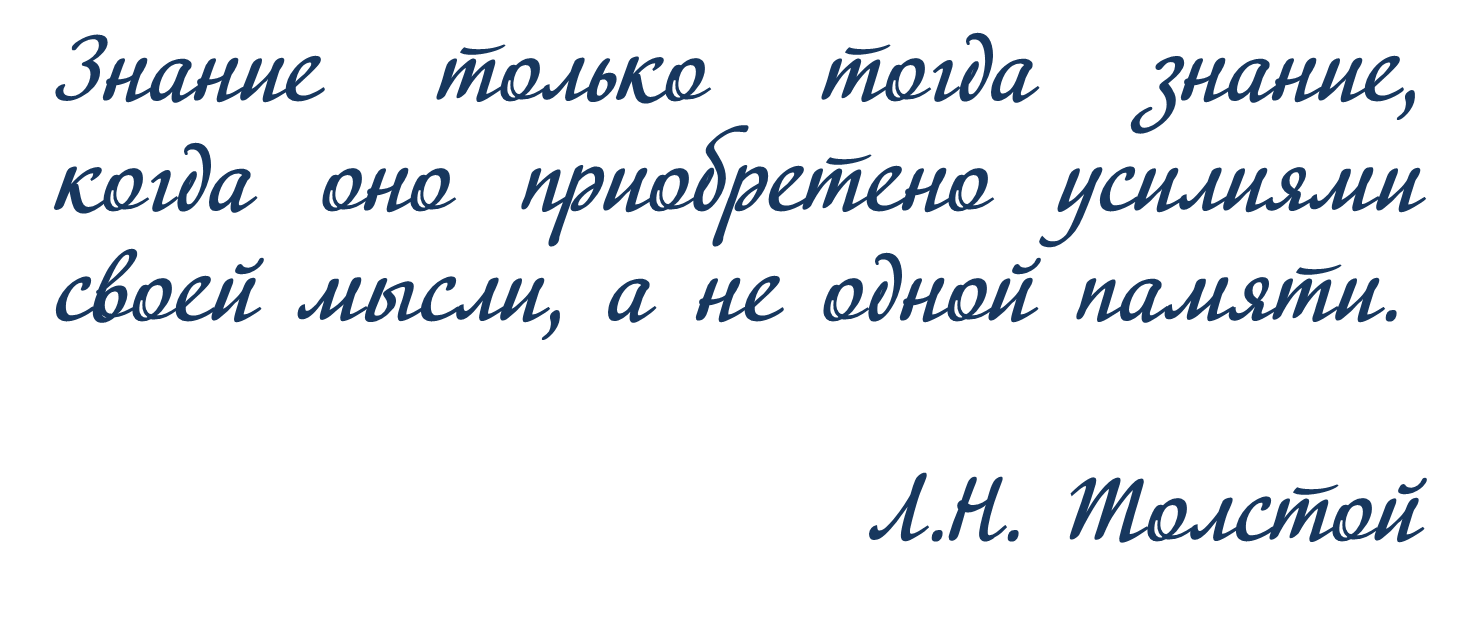 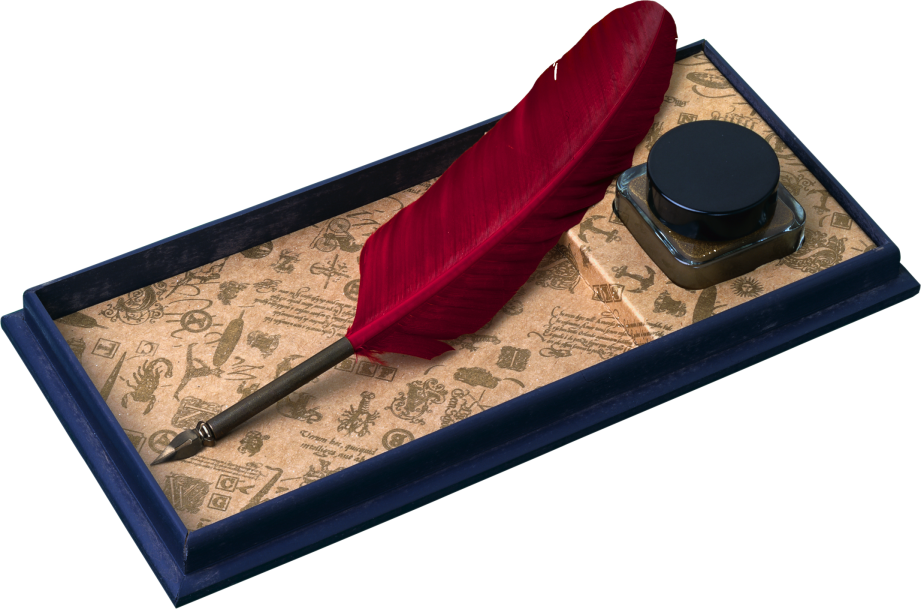 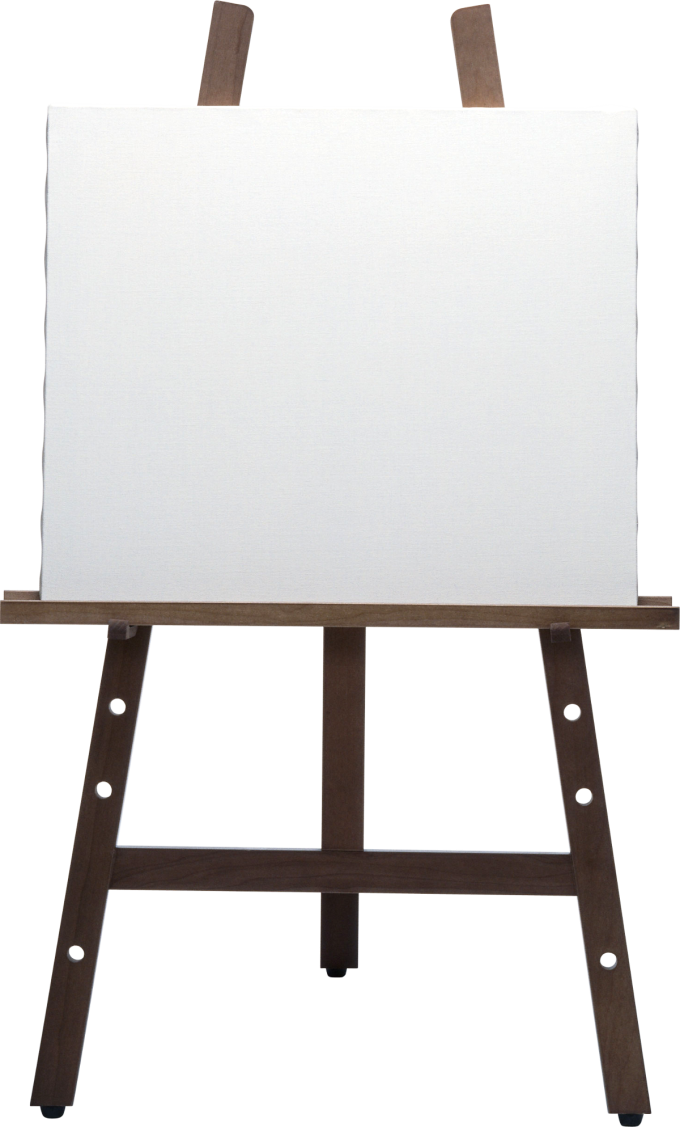 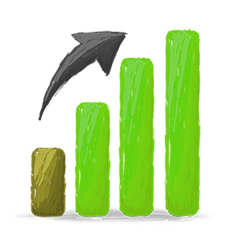 6
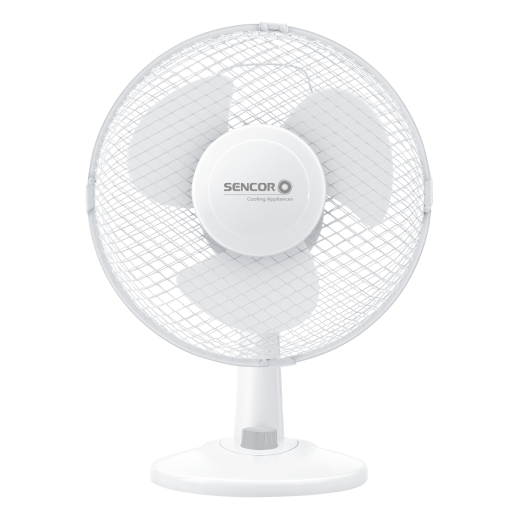 1
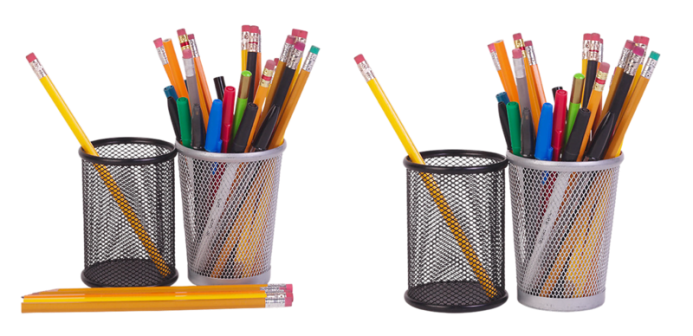 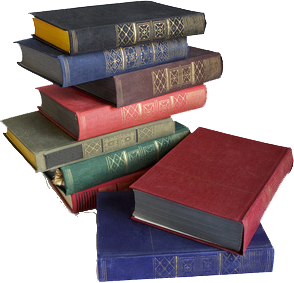 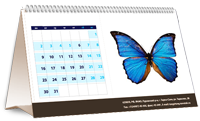 5
4
3
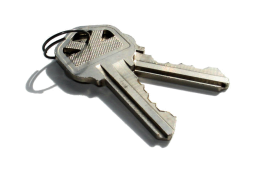 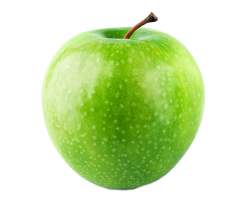 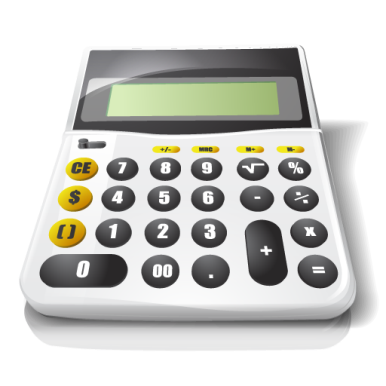 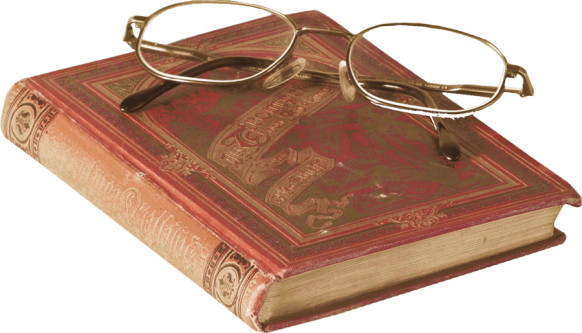 2
7
Актуальность
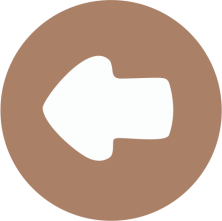 Проблема
Проблема
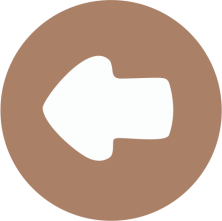 плохо сформированные аналитическиеспособности выпускников
Цель и задачи
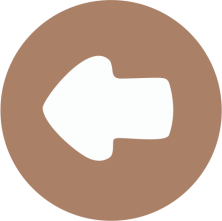 Теория опыта
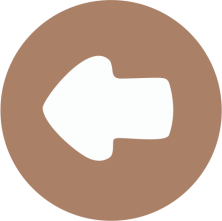 Особенности поколения Y
Цели ТРКМ
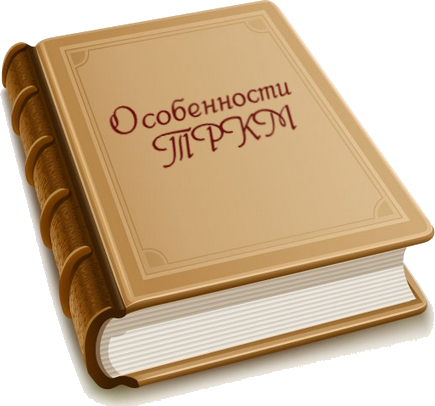 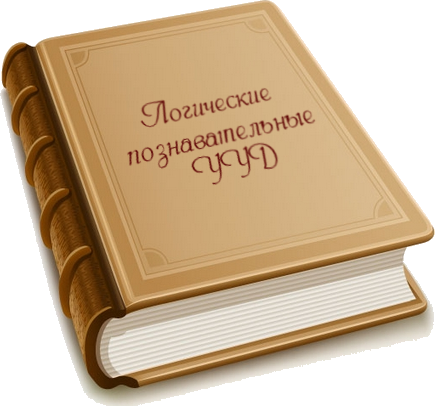 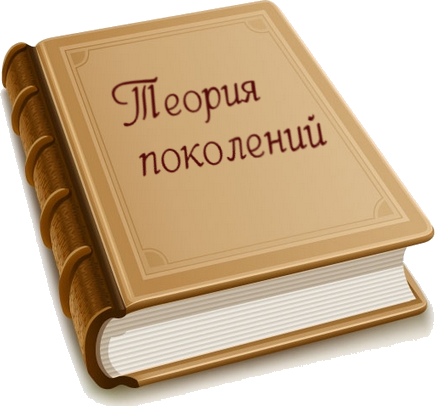 Практика опыта
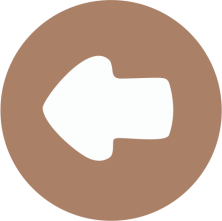 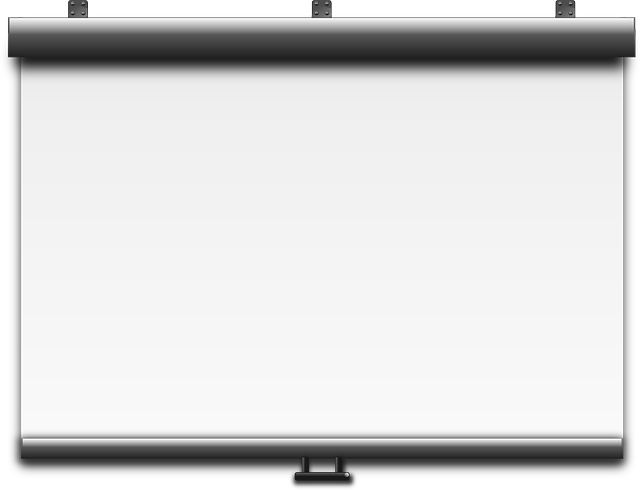 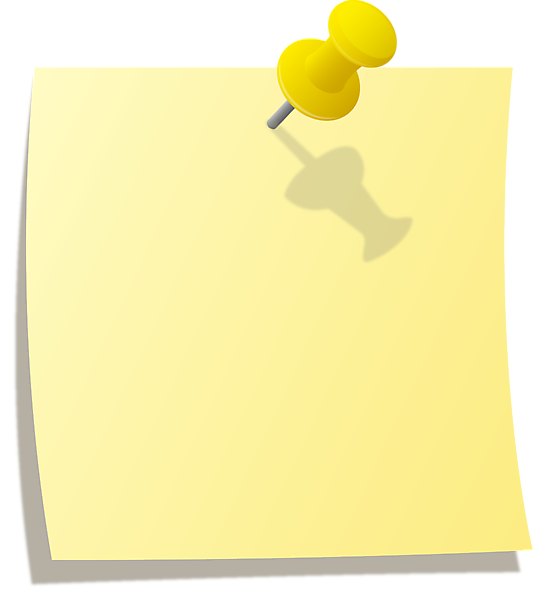 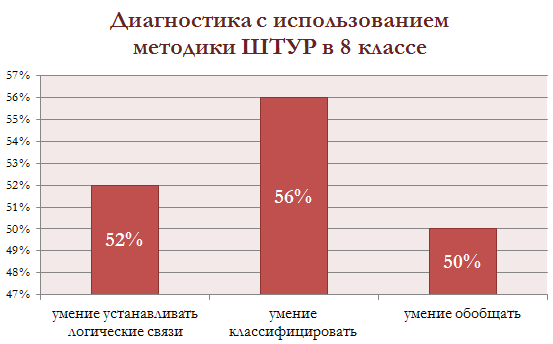 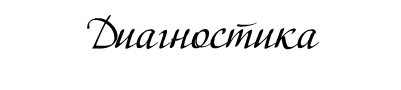 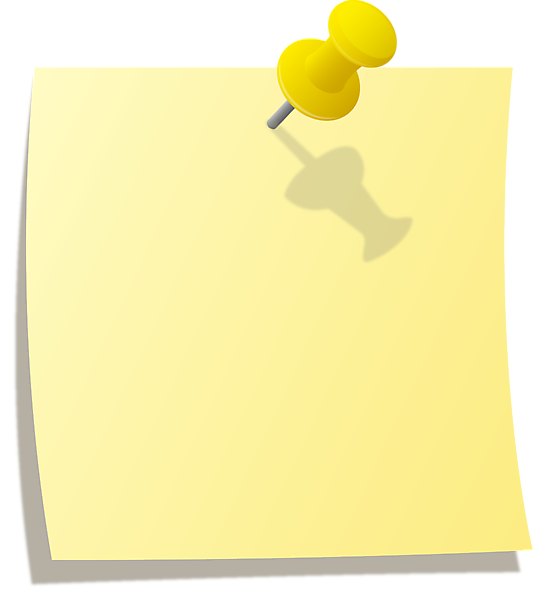 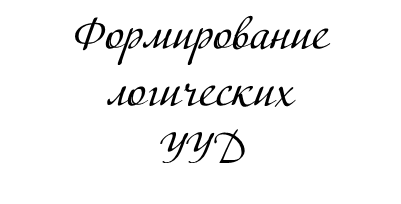 Формирование логических УУД
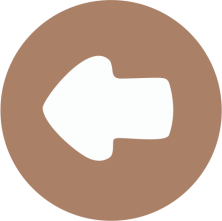 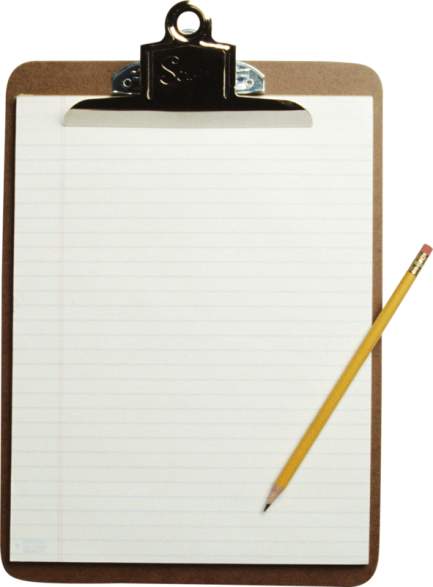 тест 
«Исключение лишнего»,
составление характеристики исторического деятеля
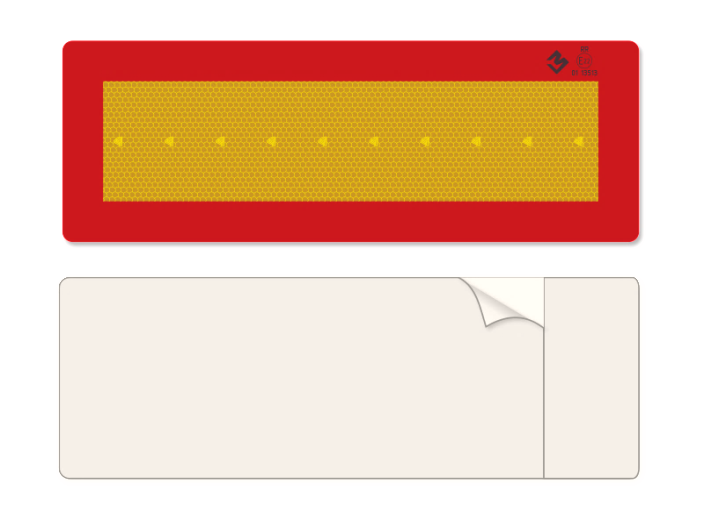 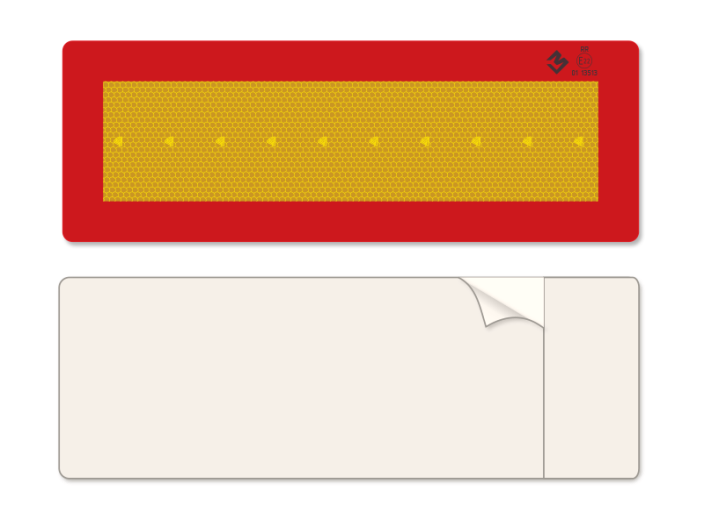 кластер;
интеллектуальное упражнение «Причинно-следственные связи»;
приём «5 почему?»
приём «Фишбоун», 
рассказ на основе разных источников, карт и схем;
описание объекта по схеме
Анализ
Синтез
ПОПС (позиция, обоснование, подтверждение, следствие)
ИНСЕРТ;
дерево предсказаний;
приём «На развилке истории»
перекрёстная дискуссия;
материалы ЭК «В поисках истины»
таблица «тонких» и «толстых» вопросов
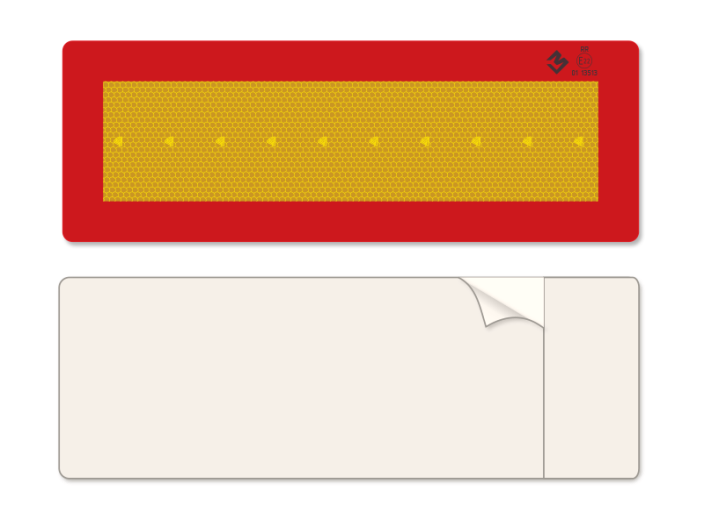 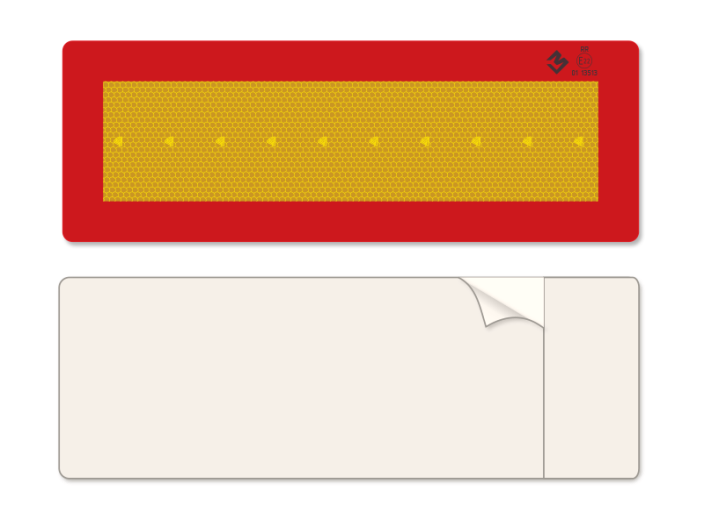 двухчастный дневник
Подведение под понятие
Сравнение, классификация
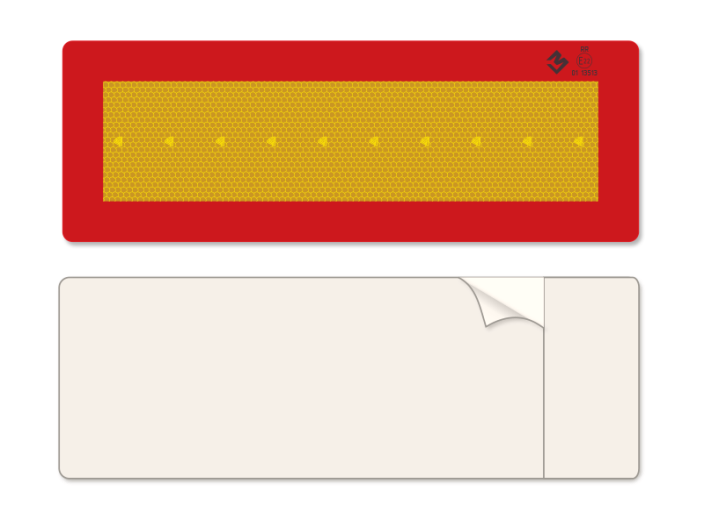 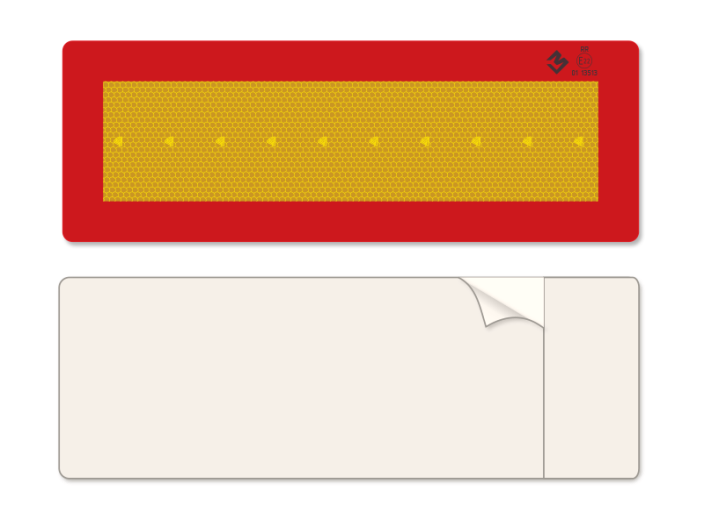 Построение рассуждений
Установление связей
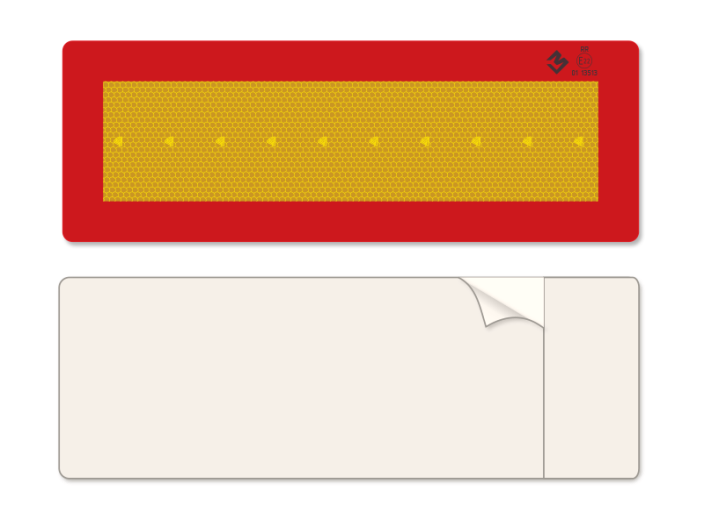 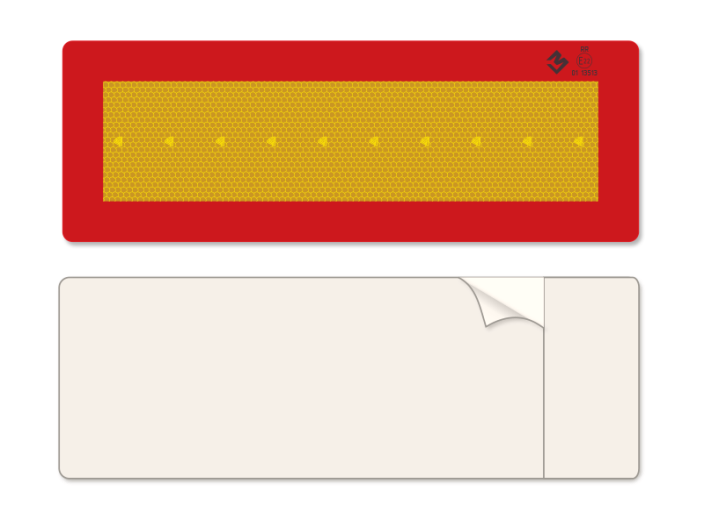 Выдвижение гипотез
Доказательство
Фишбоун
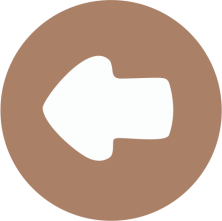 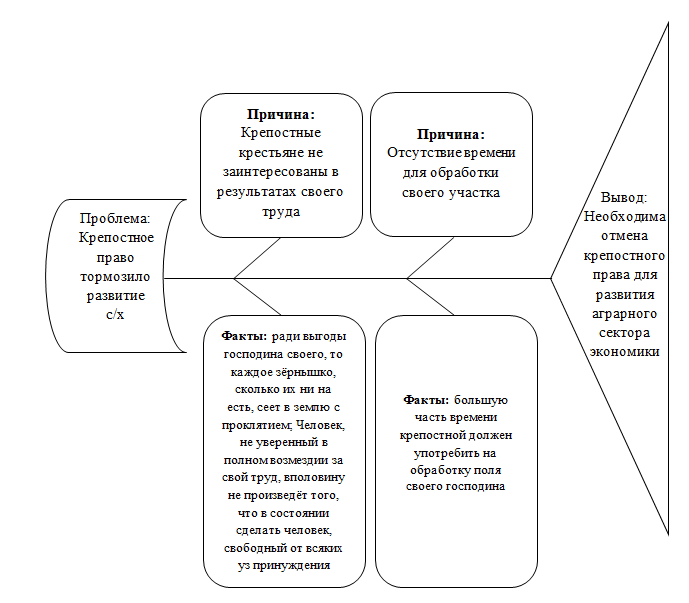 Составляем фишбоун после работы с документами:  
К.И. Арсеньев «Начертание статистики Российского государства», 1818 г.; А.С. Кайсаров «Об освобождении крепостных в России», 1806 г.
Кластер
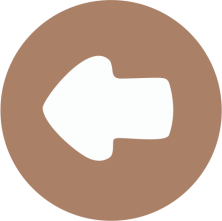 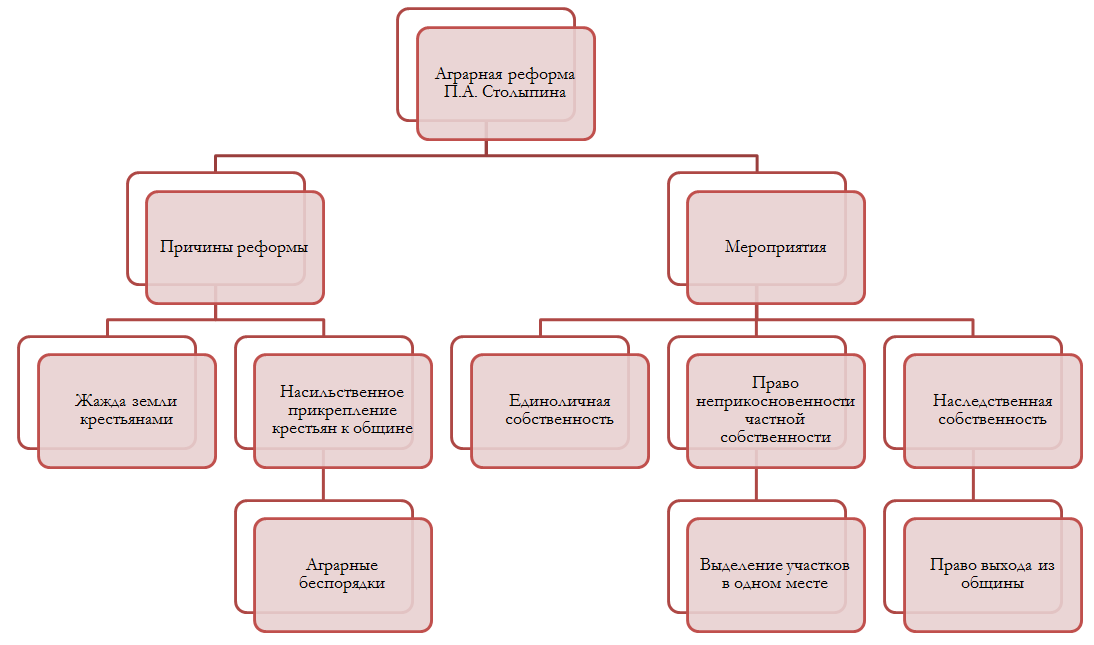 Приём «Пять почему?»
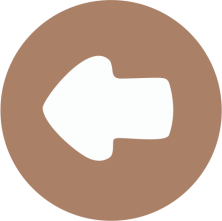 Поэма «Илиада»
Дерево предсказаний
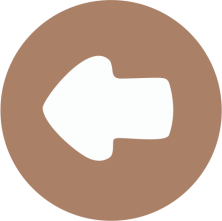 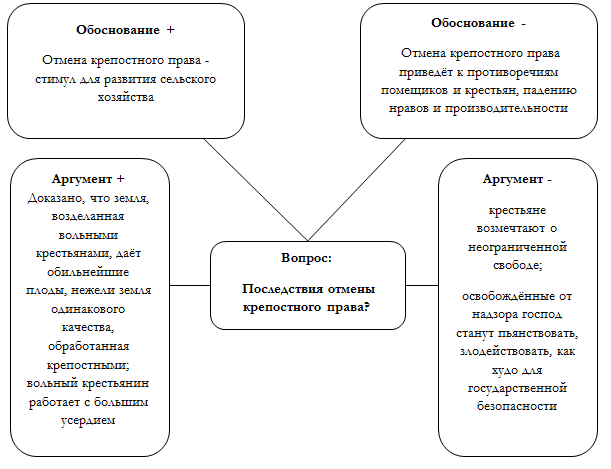 Результаты
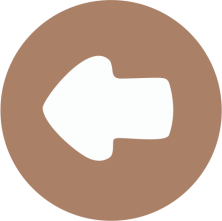 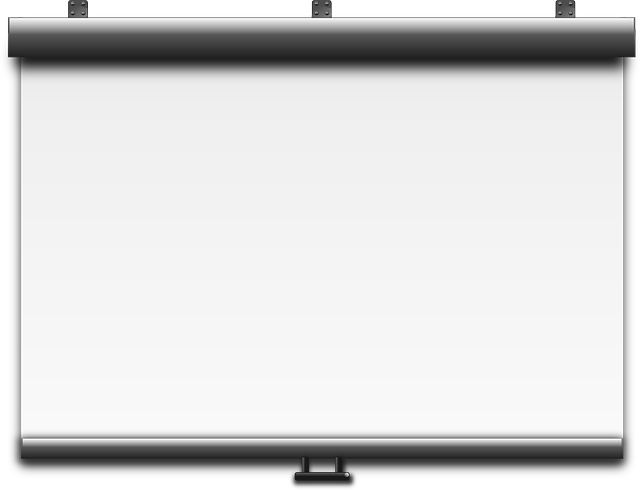 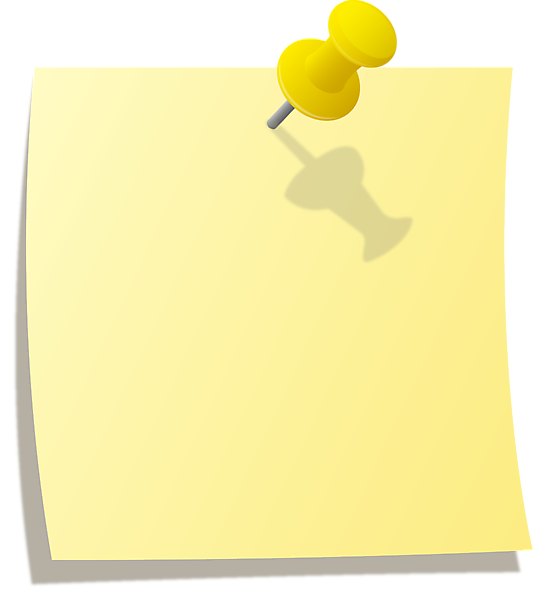 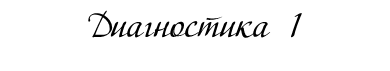 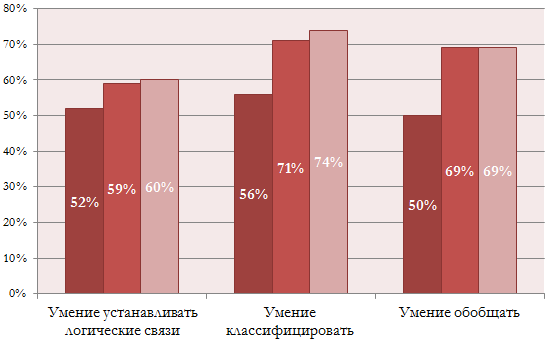 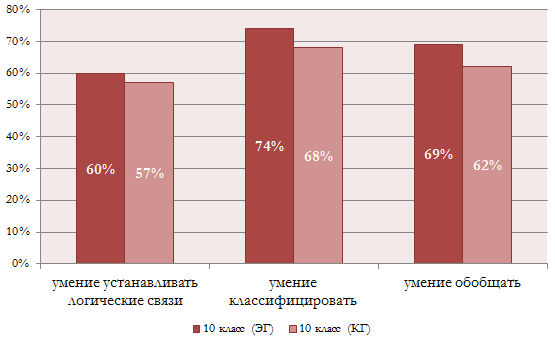 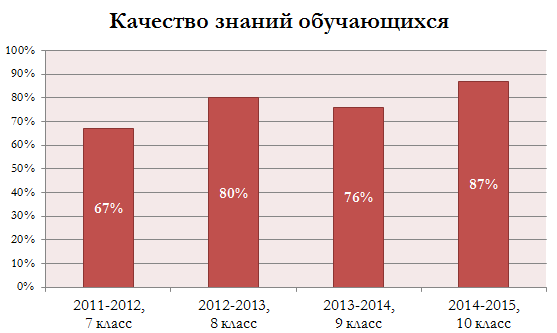 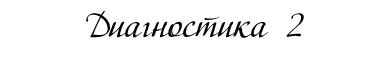 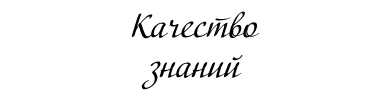 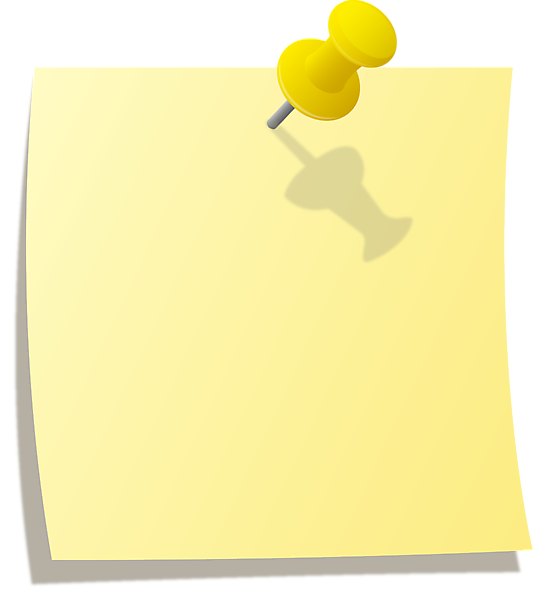 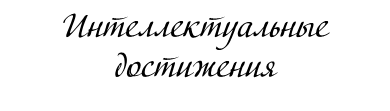 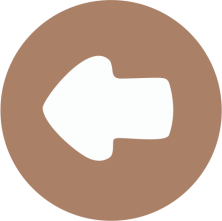 Интеллектуальные достижения
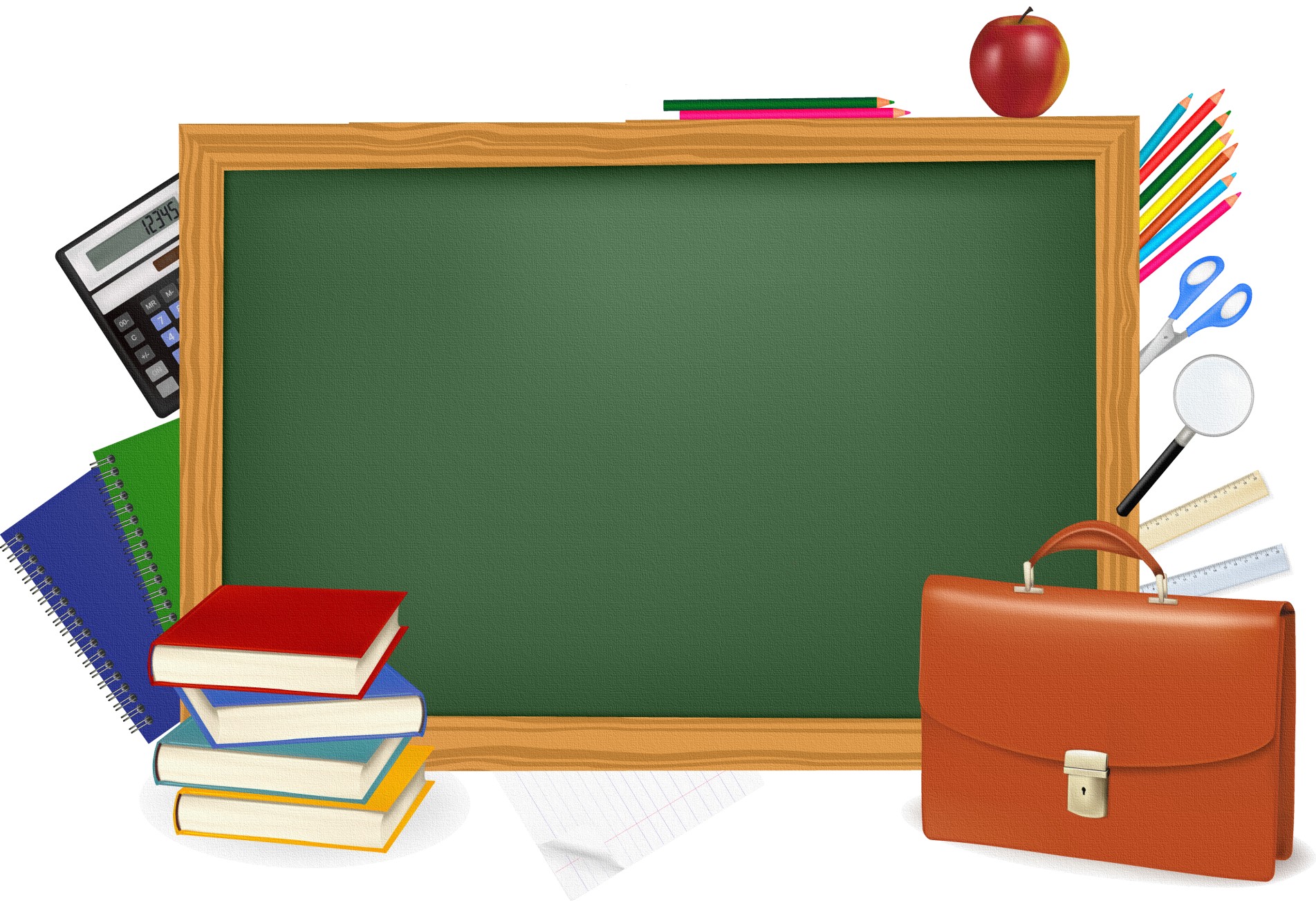 2013 г. - Муниципальный конкурс сочинений, посвящённых 20-летию Российской Конституции   – 3 место в Справцева М.
2011-2012 гг. - Муханов В., 7 класс,  3 место в муниципальном этапе Всероссийской олимпиады по истории.
2011-2012 гг . - Чеботаренко Е. , 11 класс,  призёр  олимпиады школьников «Ломоносов» , организованной МГУ.
Участие в дистанционных олимпиадах по истории и обществознанию: УРФО , «Олимпус» и др.
Дистанционная олимпиада «Олимпус» - диплом лауреата Гусейнова Г.
Всероссийский турнир 
«Осенний марафон» - 
3 место Руцкая А.
Выводы
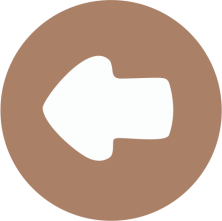 Активизация самостоятельной мыслительной  работы учащихся, повышение мотивации к обществоведческим дисциплинам, возможность организации индивидуальной работы учащихся.
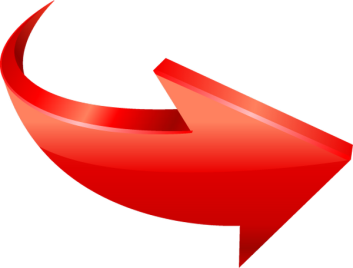 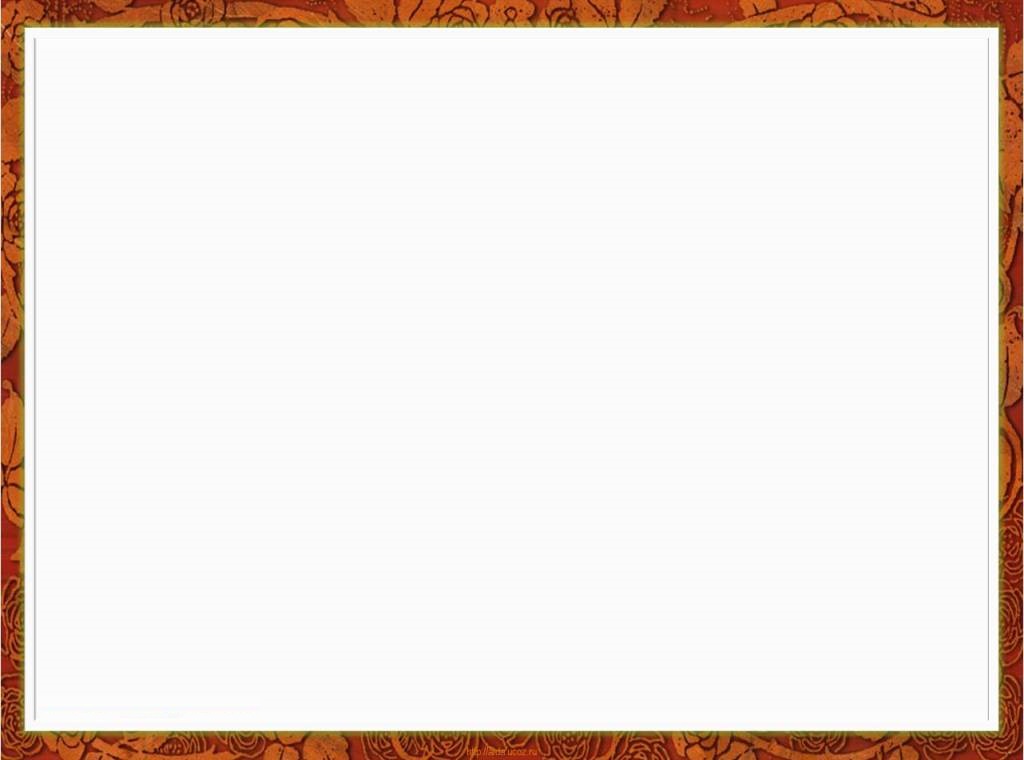 Литература.
1. Гин А. Приёмы педагогической техники. Издательство "Вита", М., 2002 г
2. Загашев И.О., Заир-Бек С.И., Муштавинская И.В. Учим детей мыслить критически. Издательство «Альянс-Дельта», СПб, 2003 г. 
3. Загашев И.О., Заир-Бек С.И. Критическое мышление: технология развития. Издательство «Скифия», «Альянс – Дельта». СПб. 2003г. 
4.  Заир-Бек С.И. Развитие критического мышления на уроке: Пособие для учителя / С.И. Заир-Бек, И. В. Муштавинская. М.: Просвещение, 2011 г. 
5. Лакоценина Т.П., Алимова Е.Е, Оганезова Л.М. Современный урок. Часть 4. Альтернативные уроки. Издательство "Учитель". 2007 г.
6. Муштавинская И.В. ТРКМ: научно – методическое осмысление.// Методист. 2002, №2
7. Низовская И. Критическое мышление это…Газета "Библиотека в школе" №16, 2003г. //lib. 1september/ruhtm
9. Урок даёт история./ под общей редакцией В.Г. Афанасьева, Г.Л. Смирнова. М.: Политиздат, 1989 г. 
10. Халперн  Д. Психология критического мышления. СПб, Издательство "Питер", 2000 г.
11. Интеллектуальное упражнение "Причинно-следственные связи" [Электронный ресурс] // А. Я. Психология (azps.ru) : [web-сайт]. 16.10.2012. – Режим доступа: http://azps.ru/training/intelligence/prichinno_sledstvennye_svyazi.html (16.10.2012)
14. Теория поколений в России  http://rugenerations.wordpress.com/